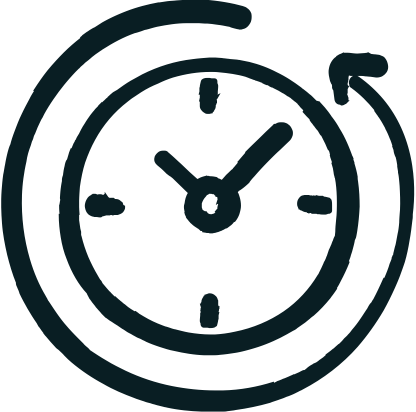 1 timme och 35 minuter
Vision
Blicka bortanför och vidare!
I den här övningen skapar ni en vision för ert uppdrag, projekt eller initiativ. Visionens funktion är att skapa en riktning, energi och tydlighet mot ett önskat tillstånd som vi vill nå i framtiden.
Övningens steg
Börja Förbered för grupparbetet.
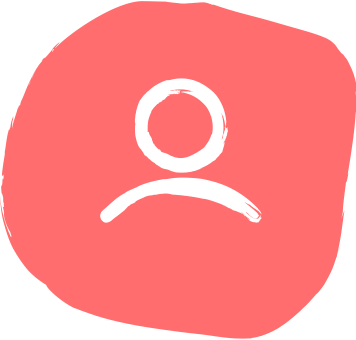 Enskilt
15 min
I den här övningen skapar ni en vision för ert uppdrag, projekt eller initiativ. 
Det är bra om ni redan känner till er målgrupp för enheten eller uppdraget innan övningen startas. Om ni behöver stöd kring målgrupp finns övningen ”Beskriv användare” (se: www.hejainnovation.se).
Pröva Prova att formulera en vision för ert uppdrag.
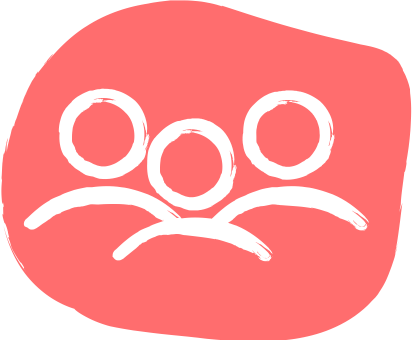 Grupp
65 min
Utveckla Reflektera och fundera över hur visionen har använts.
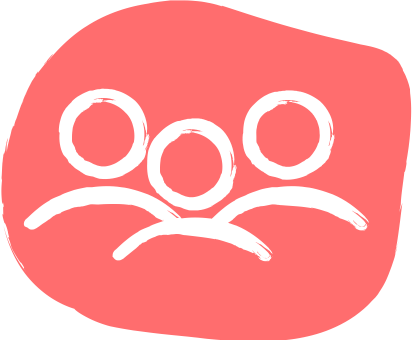 15 min
Grupp
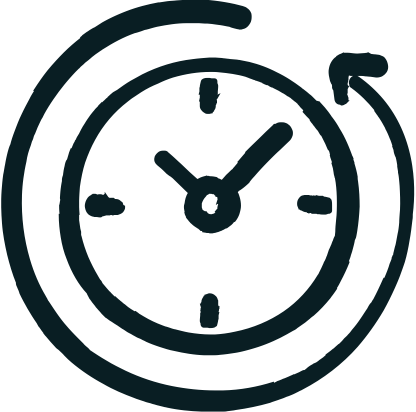 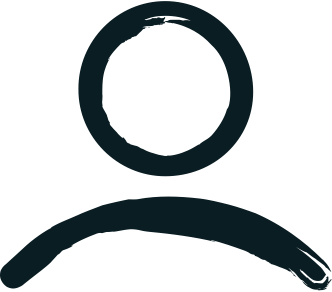 15 min
Enskilt
Börja
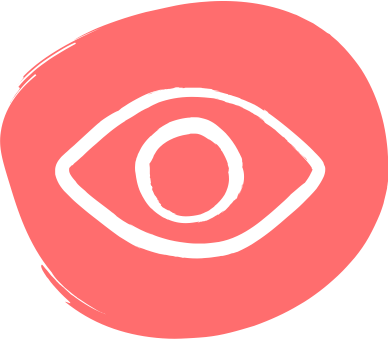 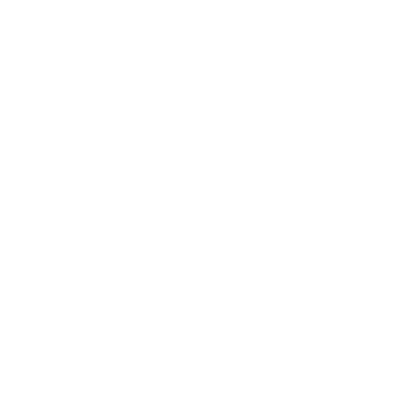 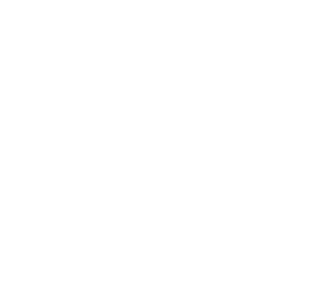 5 min
Läsa
Enskilt
Välkommen!
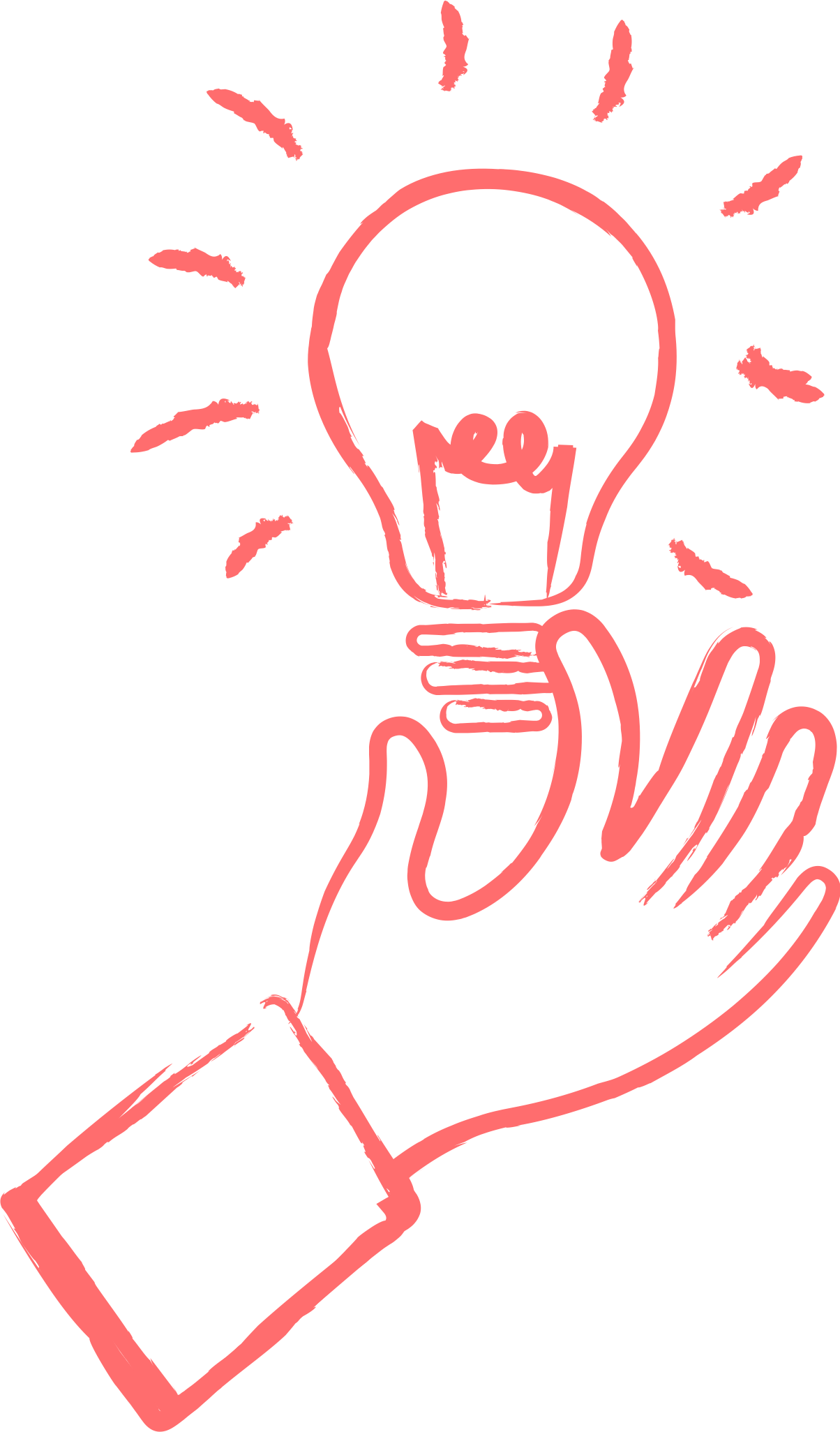 Förbered för grupparbete genom att:
Följ instruktionen på nästa sida för att göra vägval kring hur du och gruppen kommer att använda denna övning.
Avsätt cirka 65 min på ditt nästa gruppmöte eller bjud in till ett separat digitalt möte. 
Tänk på att dela in er i grupper på 3-6 personer för bra diskussion. Tips: Länk: ’Grupprum’ i Teams.
Läs igenom övningen (detta dokument).
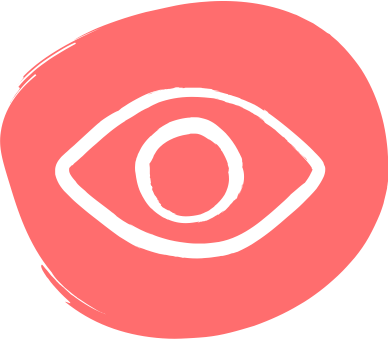 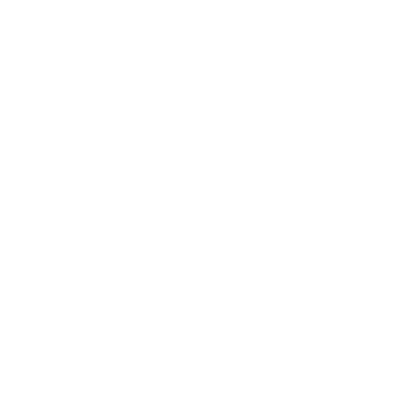 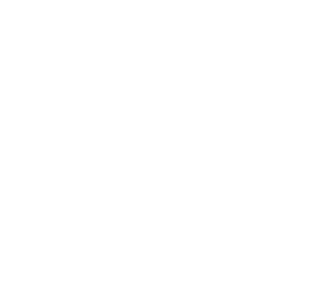 10 min
Läsa
Enskilt
Förbered grupparbetet
Du kan underlätta för grupparbetet genom att förbereda detta dokument. Det är inget måste, bara tips.
Skriv förslag på er utgångspunkt för övningen på sida 12
När ni tillsammans skapar er vision behöver ni definiera en utgångspunkt på sida 16. Vi rekommenderar att du skriver ett förslag på ert fokus, redan nu. Under gruppmötet kan du sedan använda din anteckning för att stämma av med gruppen, se om de instämmer eller justera anteckningen.
Ta ställning till FN:s globala mål i relation till er verksamhet, sida 13
När ni tillsammans skapar er vision uppmuntrar vi er att reflektera över de globala målen, för att definiera era framtida värden. Vi vill rekommendera dig att under grupparbete presentera några av de globala målen mer ingående. Detta för att inspirera och förklara. Välj mål som har relevans för er verksamhet. Låt även gruppen få tid att reflektera.
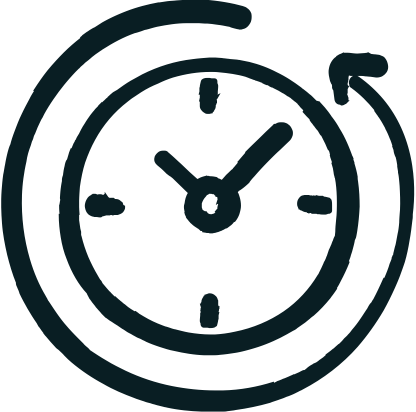 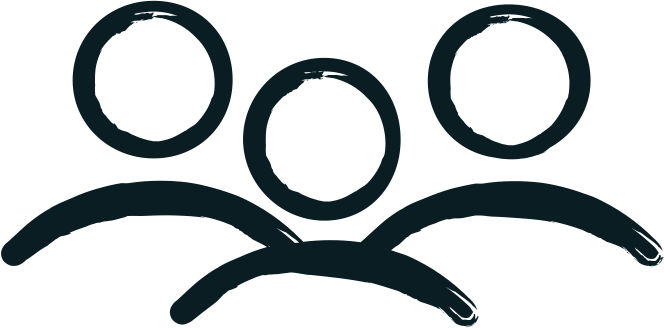 65 min
Grupp
Pröva
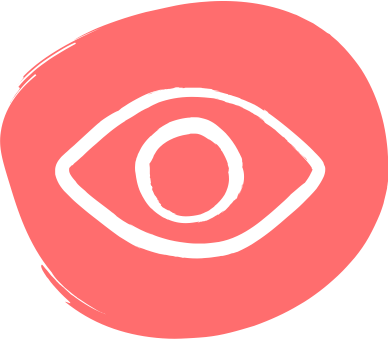 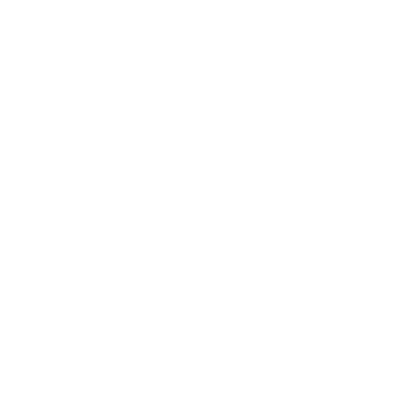 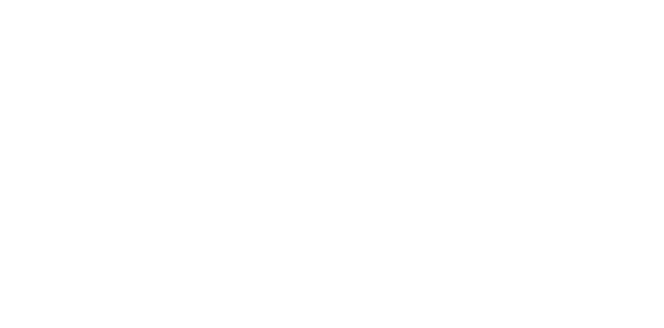 1 min
Läs
Grupp
Välkomna!
Visionens funktion
I den här övningen skapar ni som grupp en hållbar vision för er enhet, eller uppdrag.
Visionens funktion är att skapa en riktning, energi och tydlighet mot ett önskat tillstånd som vi vill nå i framtiden. 
Den hjälper till när vi ska prioritera vad vi gör.
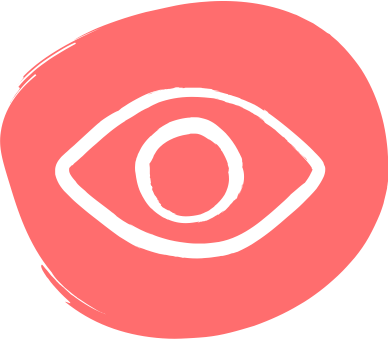 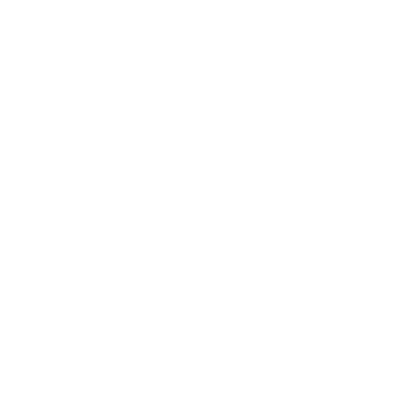 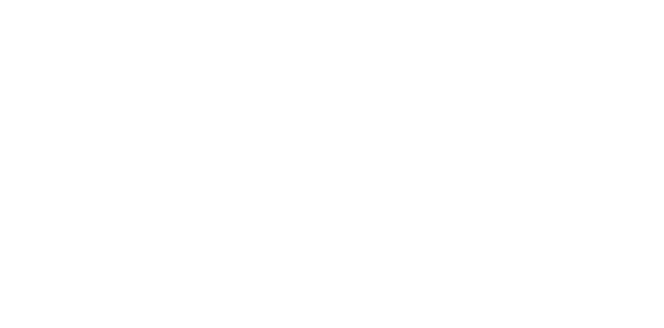 3 min
Läs
Grupp
Innovation och vision
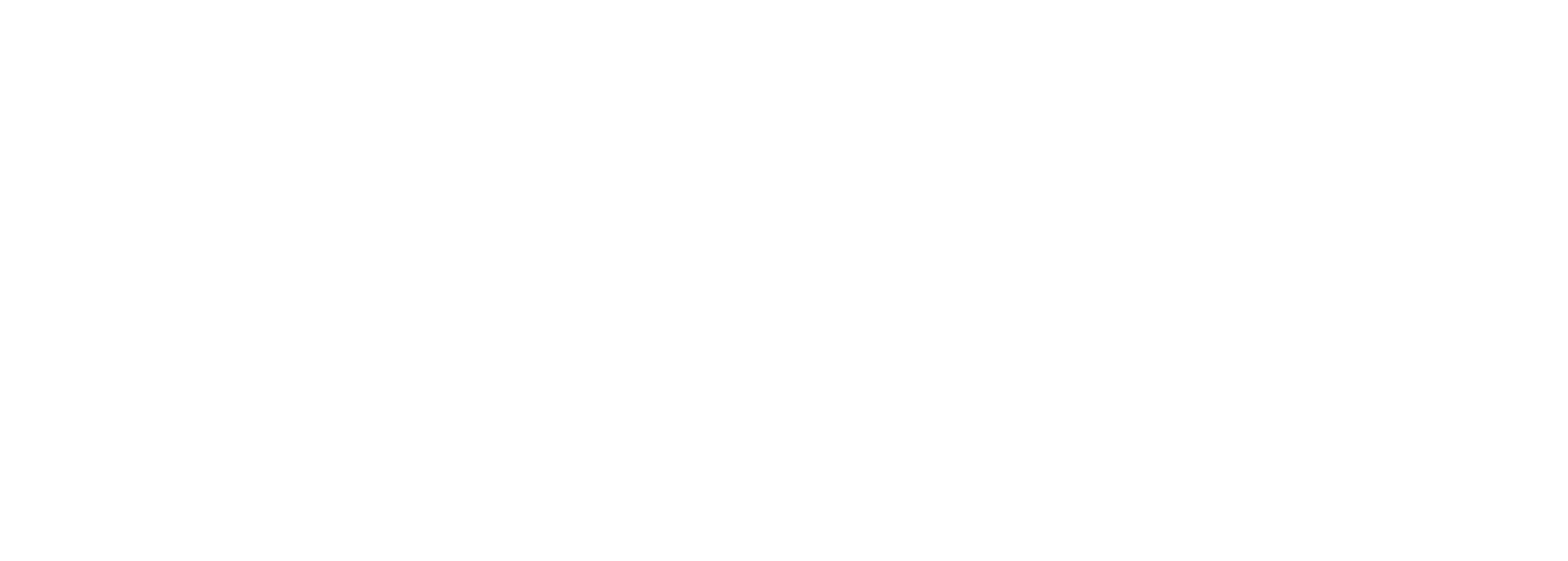 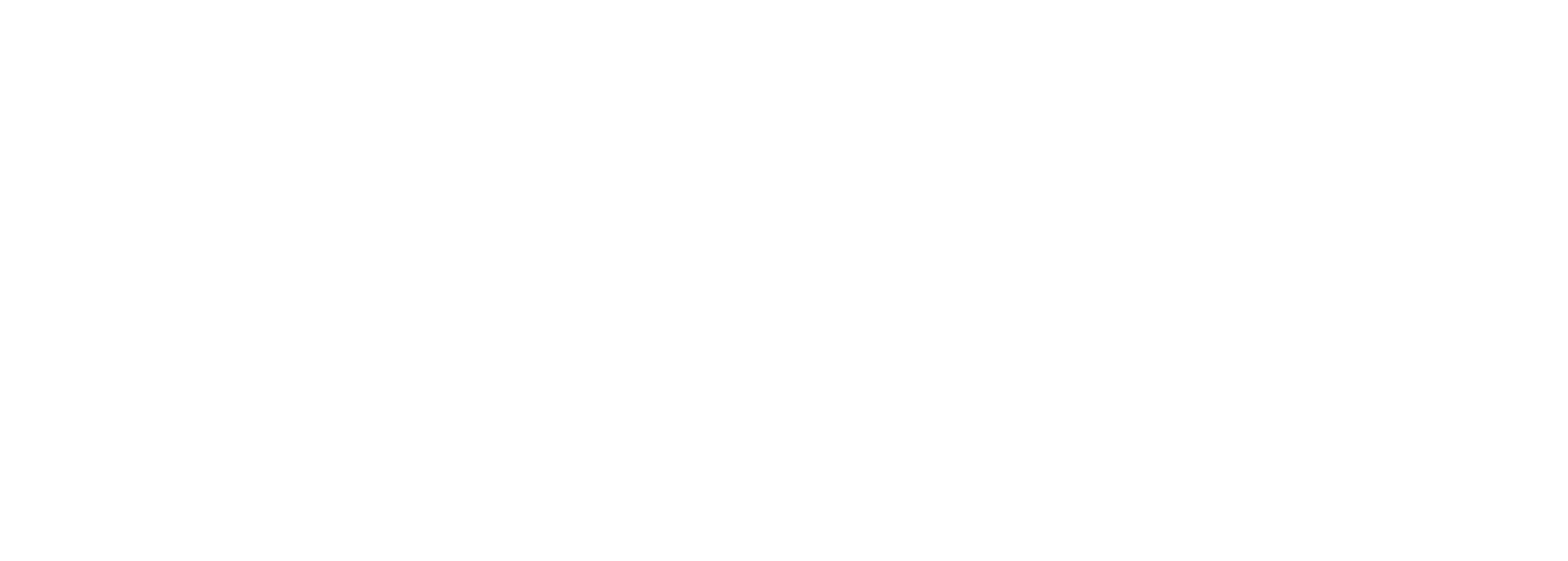 Innovation
Vision
En vision beskriver ett framtida tillstånd som vi kan enas kring och arbeta mot
När vi arbetar med innovation utgår vi från behov och utmaningar. Ofta vet vi inte exakt hur vi ska lösa utmaningen utan vi behöver testa oss fram – därför är det bra att arbeta med visioner istället för mål. Om vi arbetar med mål vet vi ofta exakt hur och vad vi ska uppnå.
Vi kan testa oss fram för att nå till visionen
Visioner används även inom den agila projektledningen, inom digital utveckling och i olika typer av designprocesser. Processer där du vet vart du ska men du behöver testa dig fram för att komma dit, bortom det ni vet idag.
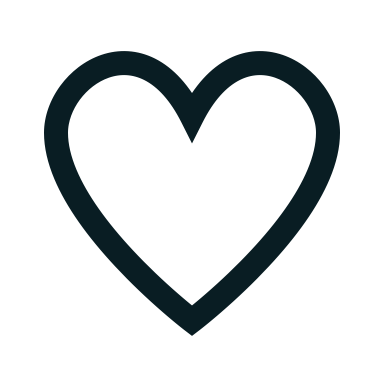 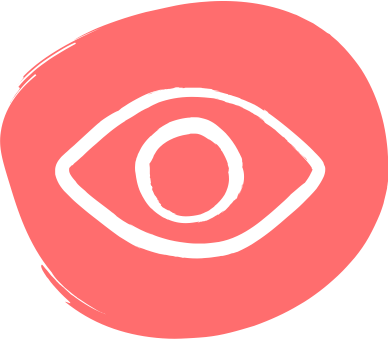 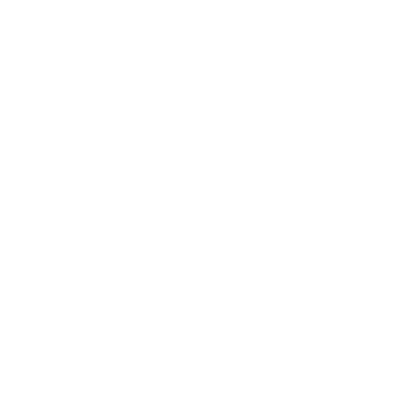 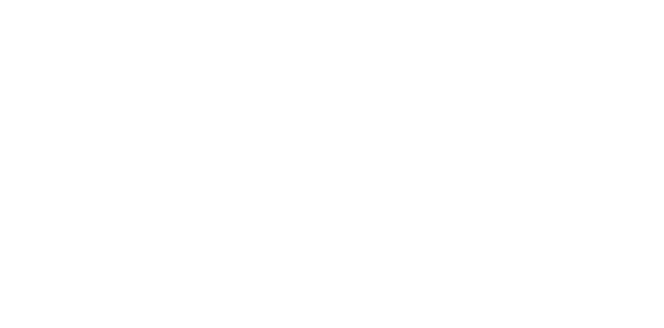 1 min
Läs
Grupp
Exempel på visioner
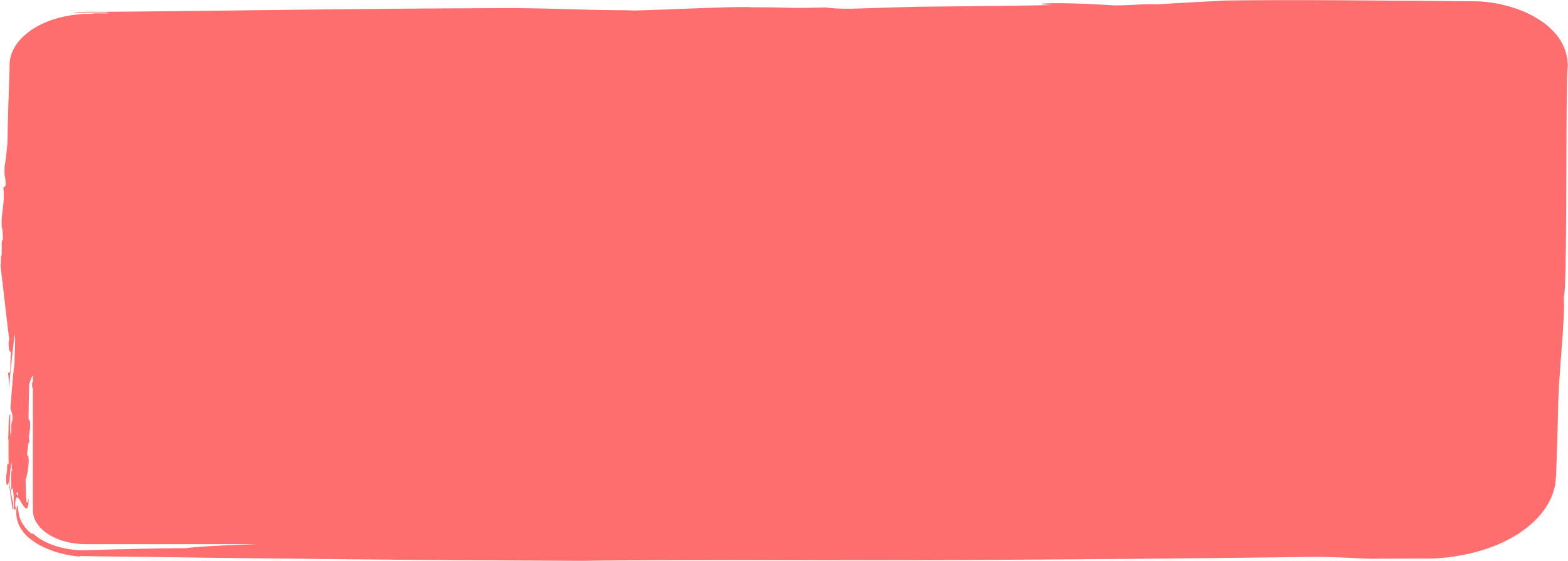 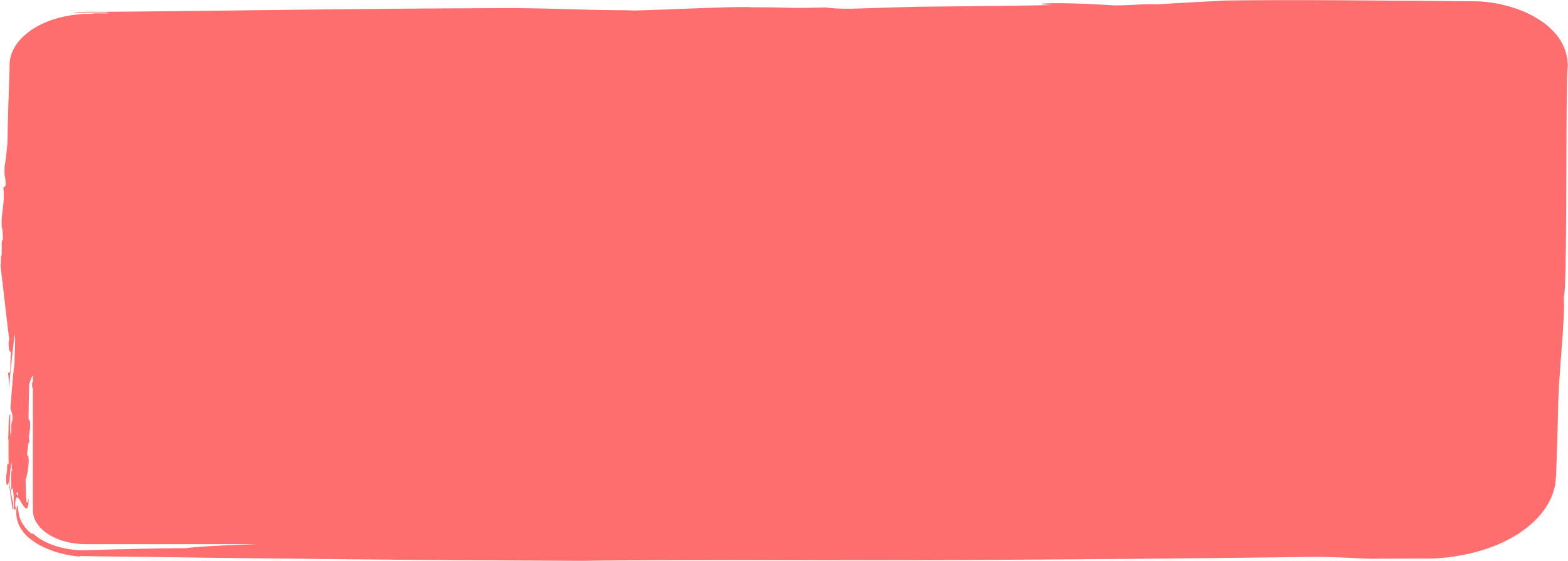 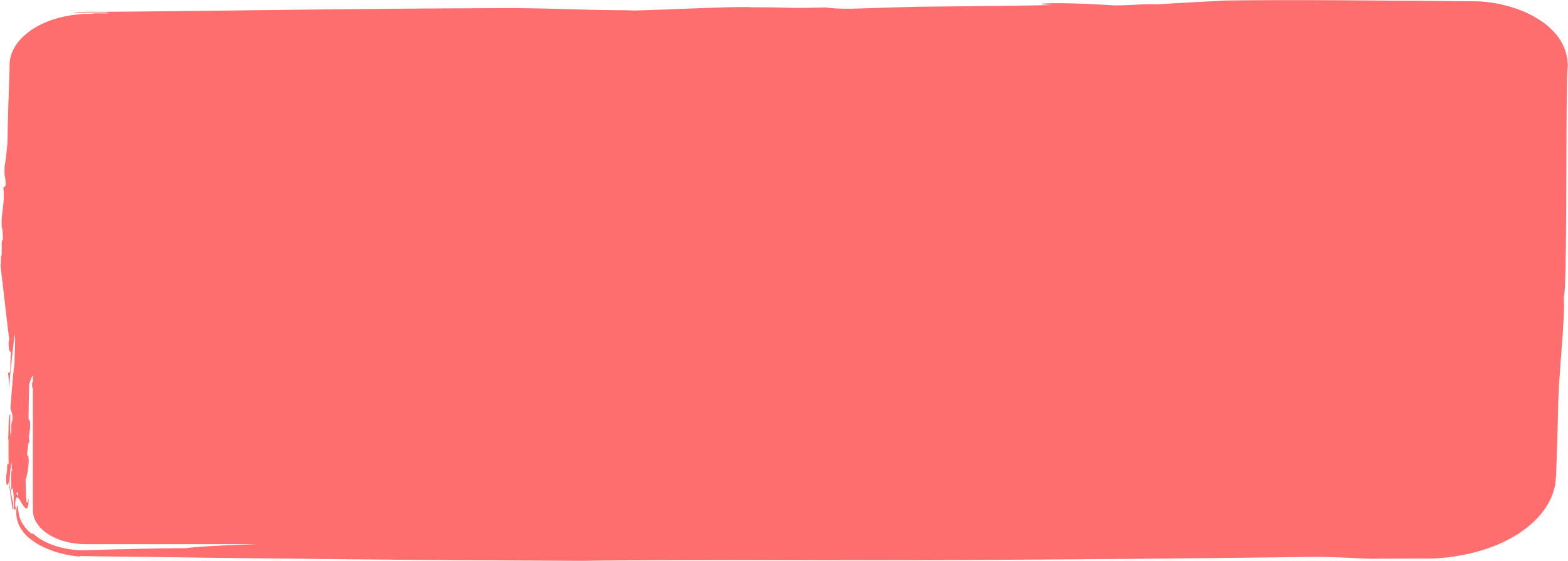 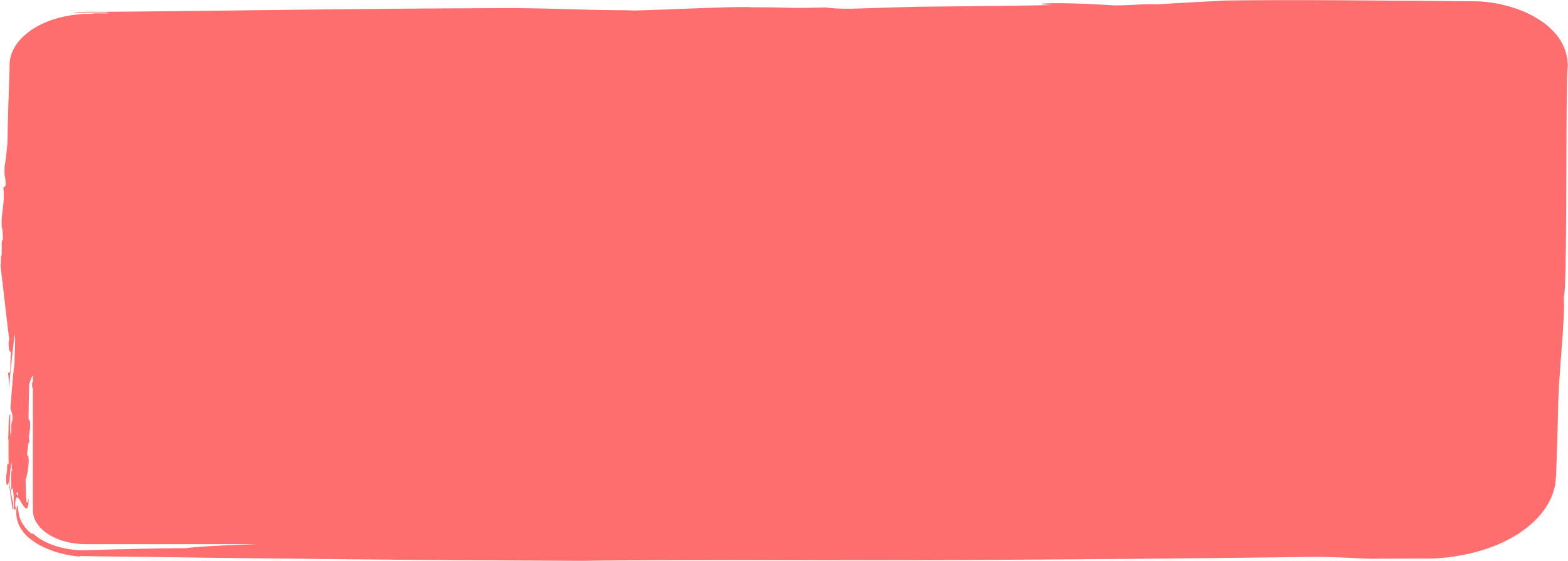 Skatteverket
SKR
Malmö stad
Apple
"Tillsammans gör vi samhället möjligt." ​
”Vi formar idéerna för välfärd och utveckling. Det framgångsrika Sverige skapas lokalt.”​
”Rönnenskolan – en skola att längta till och gå berikad ifrån.”​
”Att ta något fult och tekniskt svårt och göra det snyggt och lättanvänt.”​
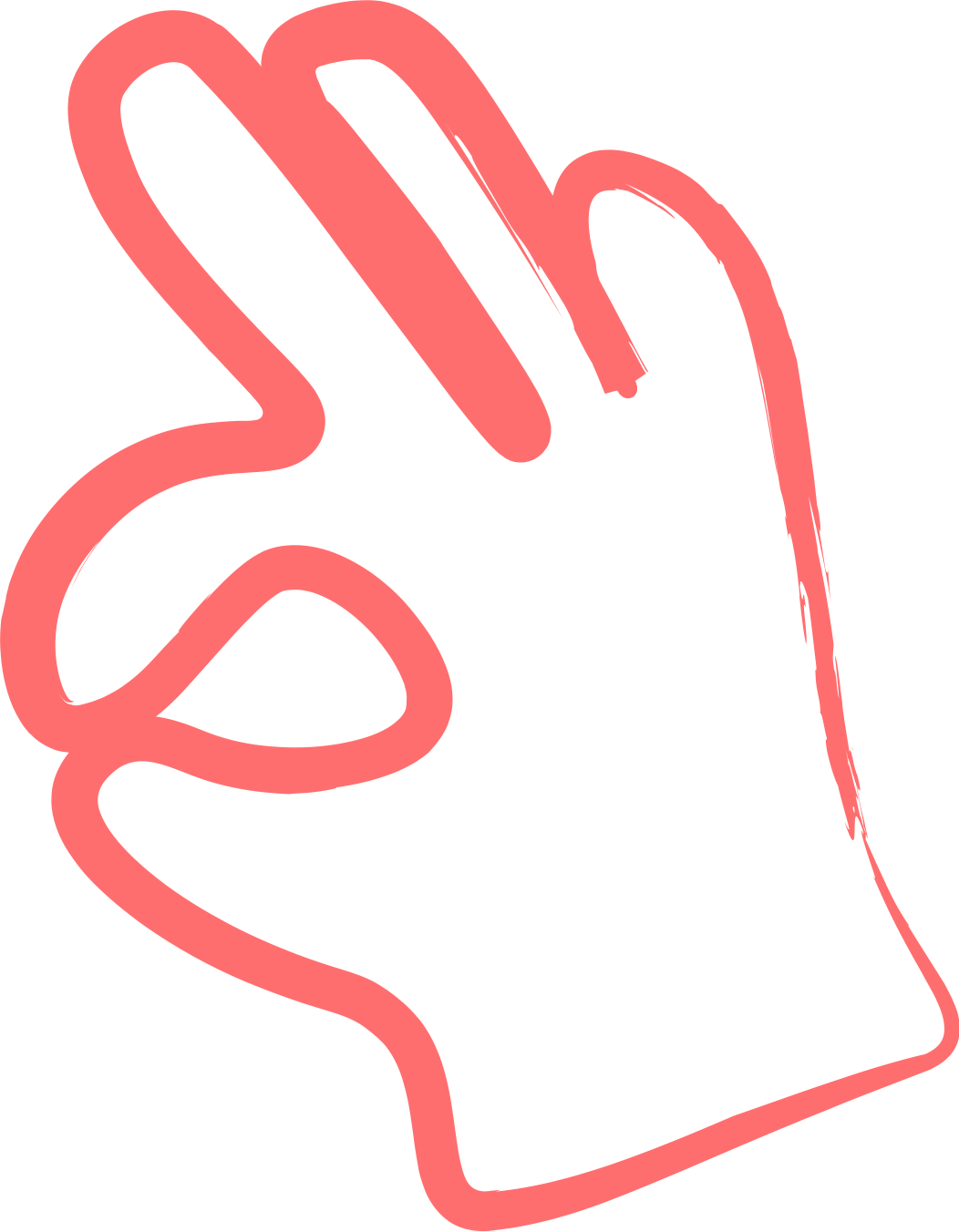 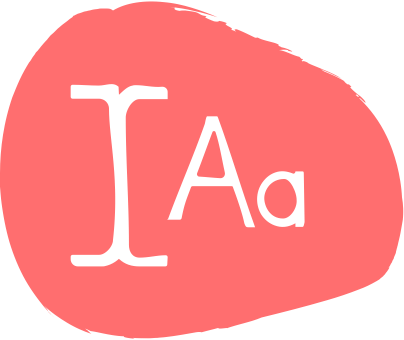 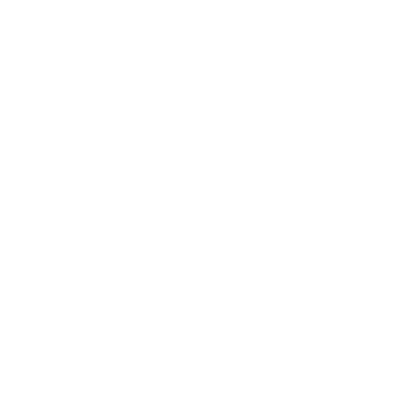 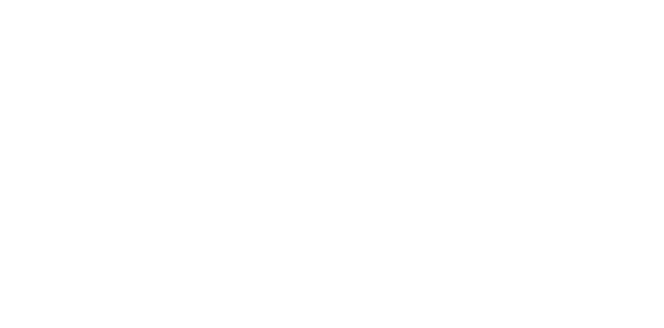 5 min
Skriv
Grupp
Vad tänker ni om visioner?
Vad tänker ni om visioner?
Anteckna era tankar
Vad tänker ni om exemplen på föregående sida? Är någon bättre än de andra? Vad är det som gör en vision bra?
Vilken nytta skulle ni kunna ha av dem i ert arbete?
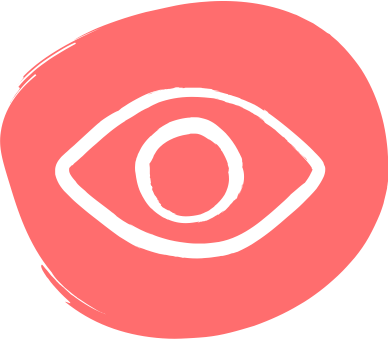 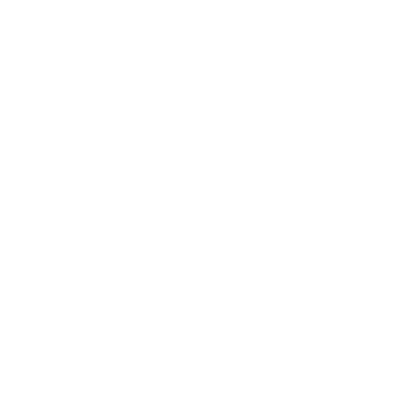 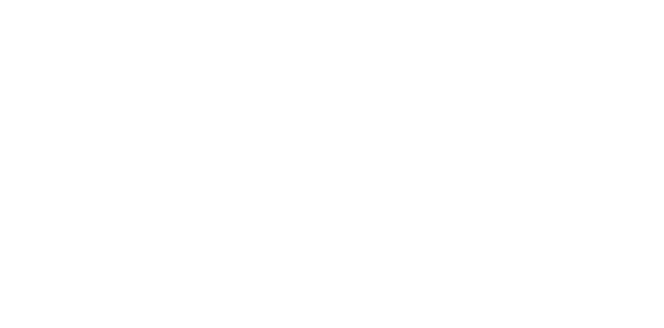 2 min
Läs
Grupp
En vision…
Tips för en bra vision
Målar en bild av framtiden
Talar till människors drivkrafter
Kan ni få med dem alla? Ta hjälp av tipsen under övningen.
Är ambitiös (realistisk)
Skapar riktning
Ger utrymme för kreativitet
Är lätt att berätta om
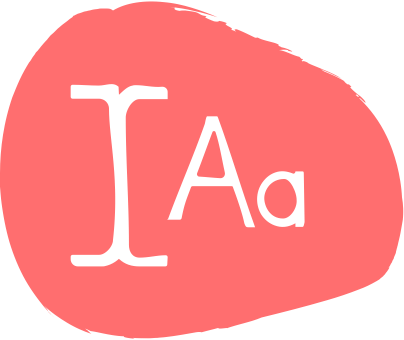 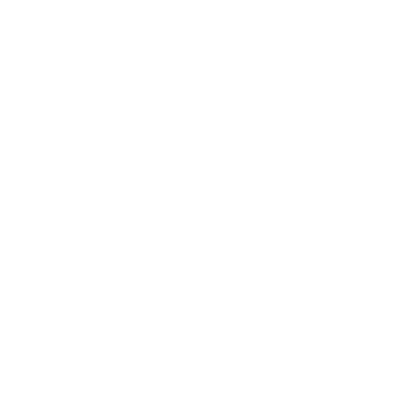 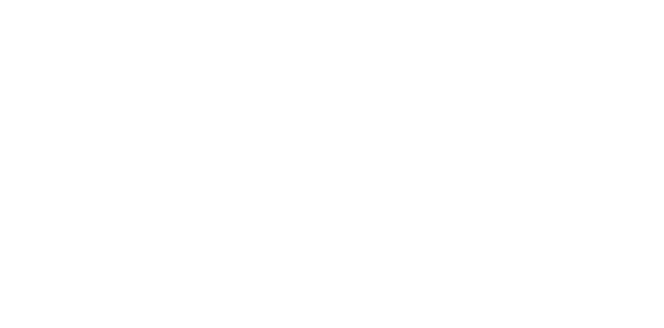 5 min
Skriv
Grupp
Definiera er utgångspunkt
För vad gäller den vision som ni nu ska skapa?
Vilka är er huvudsakliga målgrupp?
Det kan exempelvis vara för ett uppdrag eller en enhet.
Målgruppen är dem som ni/er tjänst är tillför.
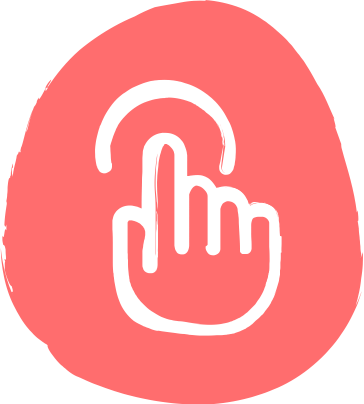 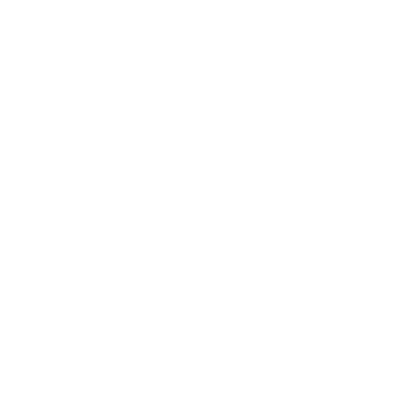 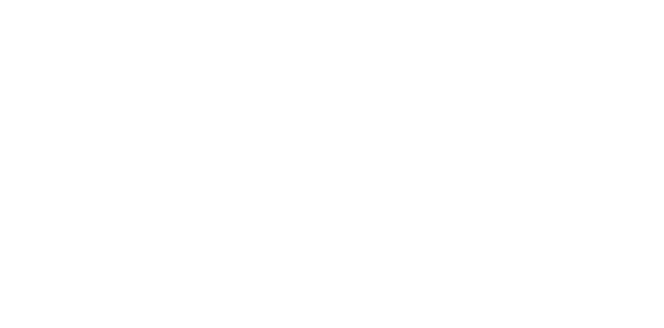 10 min
Flytta
Grupp
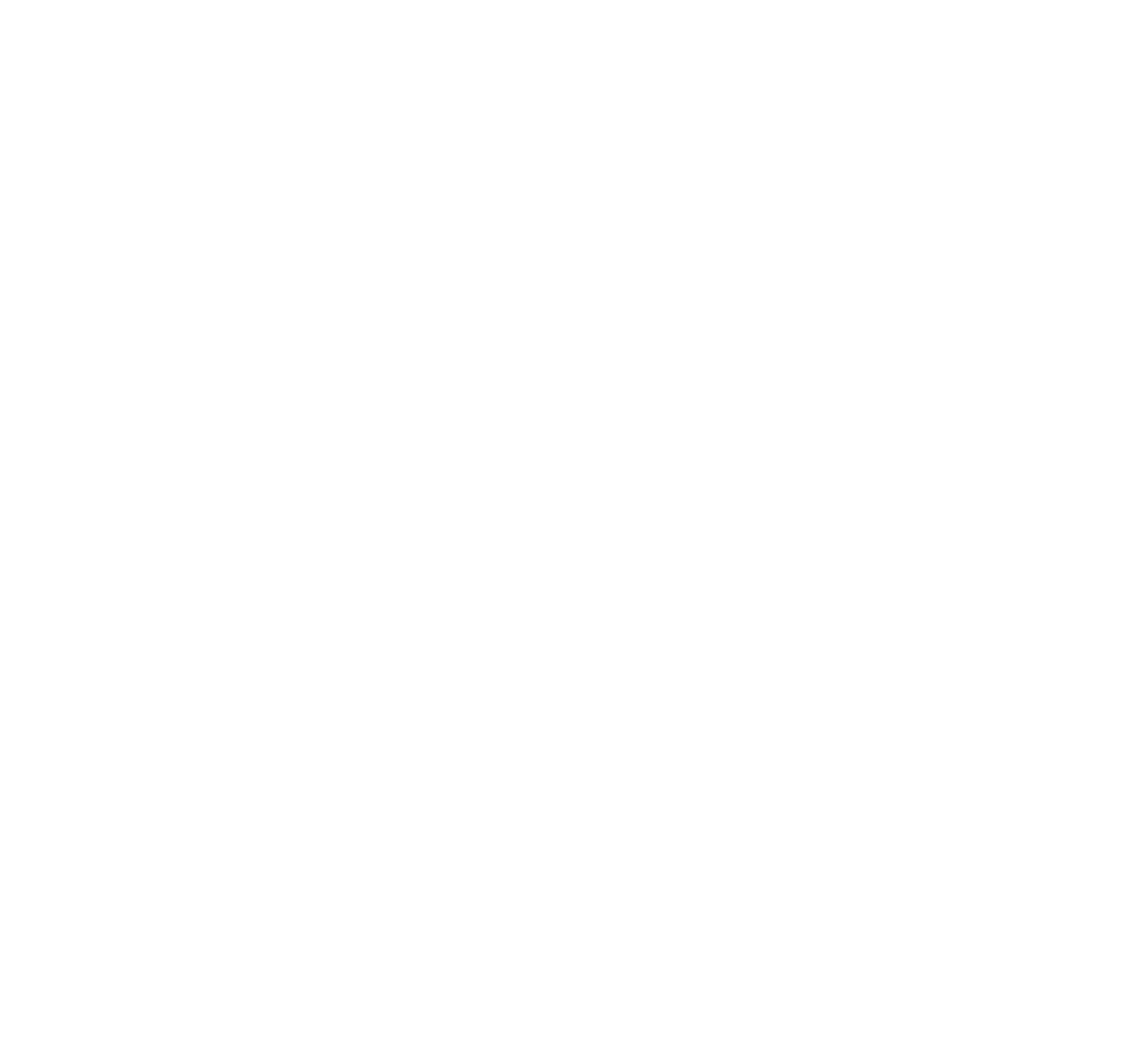 Värde i framtiden
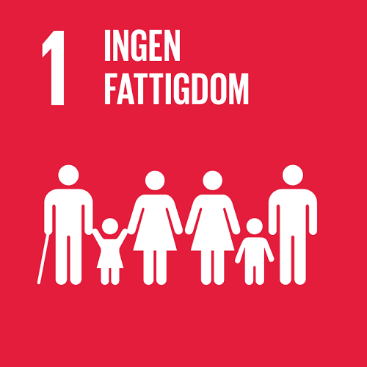 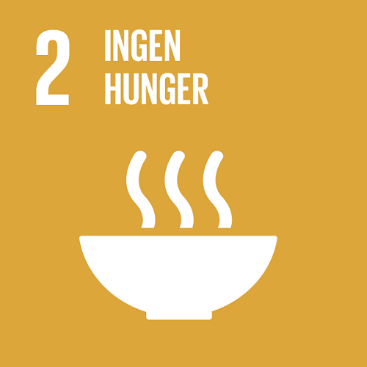 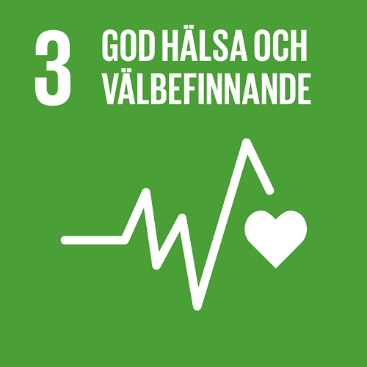 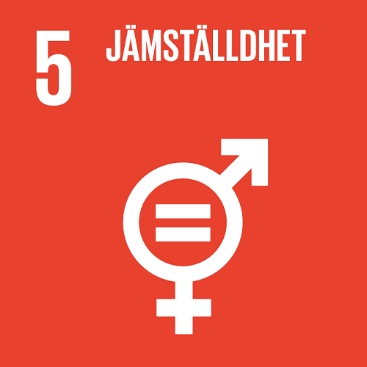 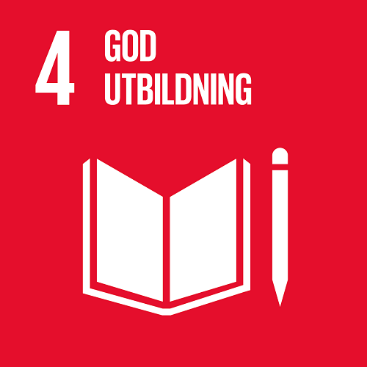 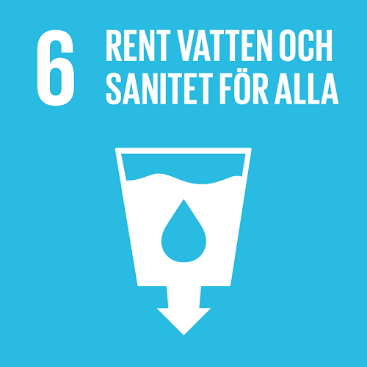 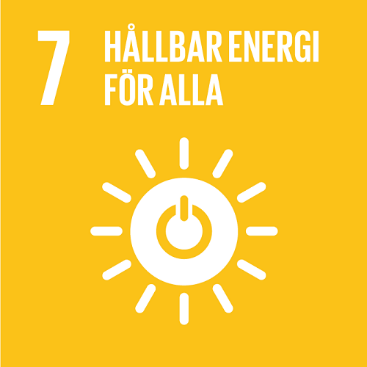 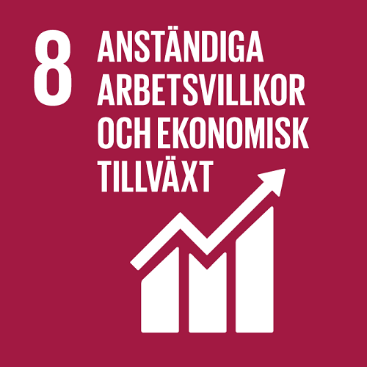 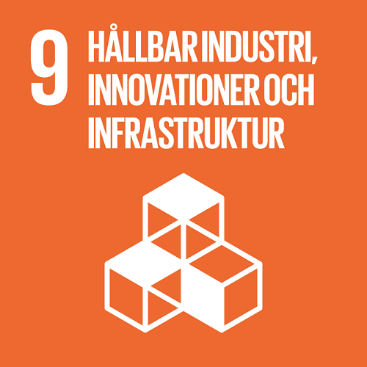 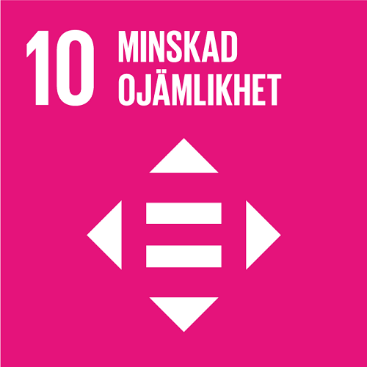 Visioner visar på värden som skapas, exempelvis för tjänstens målgrupp eller i form av samhällsnytta. Se gärna på FN:s globala mål, för att lyfta blicken kring vilka värden som ni vill skapa. 

Är något av de globala målen särskilt viktigt för er tjänst?
Flytta symbolerna för att markera mål som är särskilt viktiga för er.
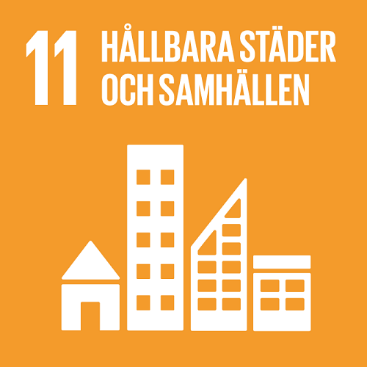 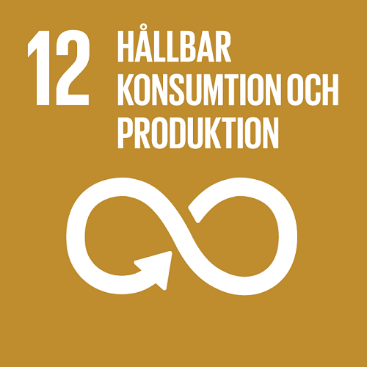 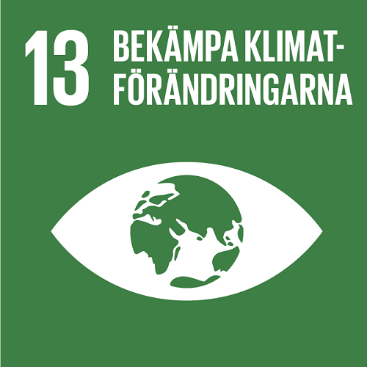 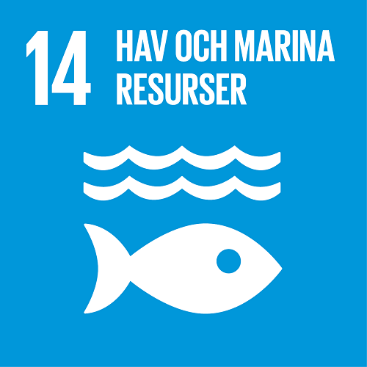 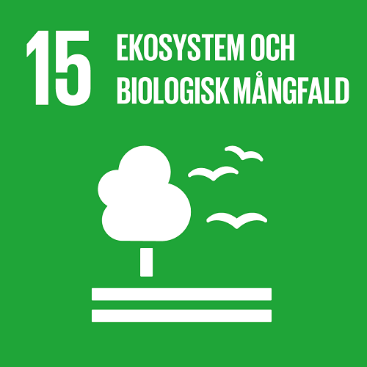 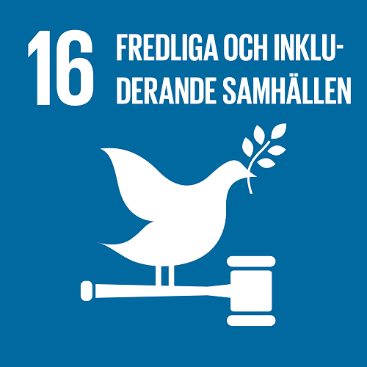 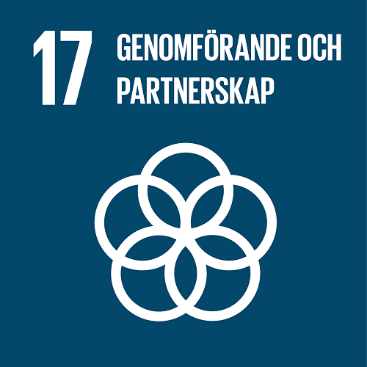 Globala målen – Läs om Globala målen – 17 mål för hållbar utveckling (globalamalen.se)
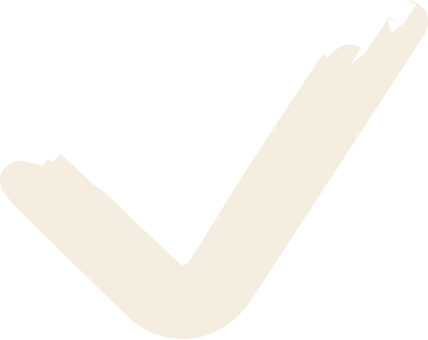 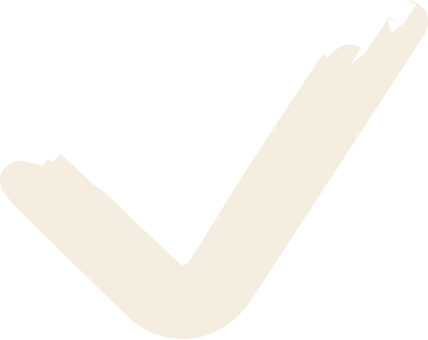 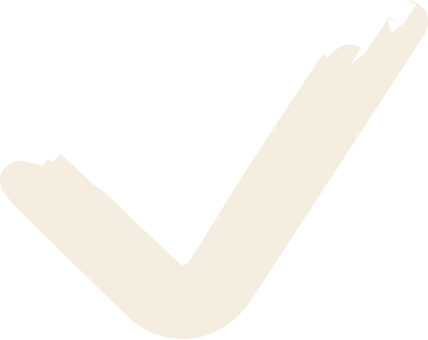 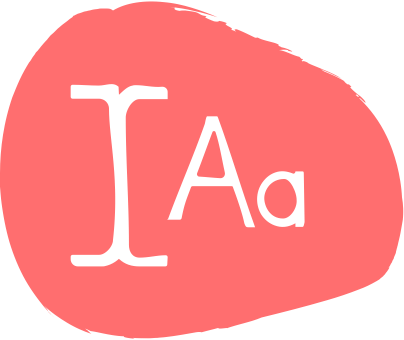 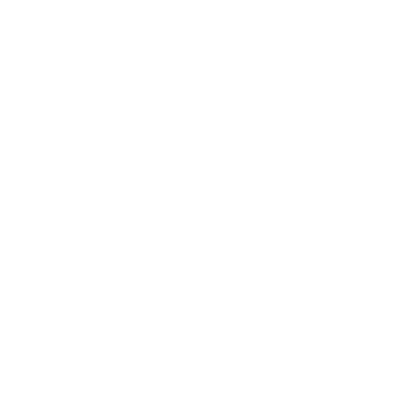 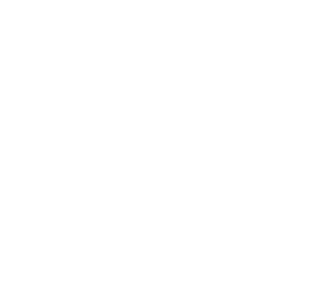 5 min
Skriv
Enskilt
Ert värde i framtiden
Vilket värde skulle ni/er tjänst kunna skapa i framtiden? Skriv och fundera individuellt. Skriv ett värde per lapp. Kopiera denna sida om ni är många.
Värdet kan vara inspirerat av de globala målen, eller något annat. Låt kreativiteten flöda.
Med ”värde” menar vi exempelvis det som beskrivs som ”att längta till och gå berikad ifrån”, i exemplet från Malmö stad; ”Rönnenskolan – en skola att längta till och gå berikad ifrån.”​
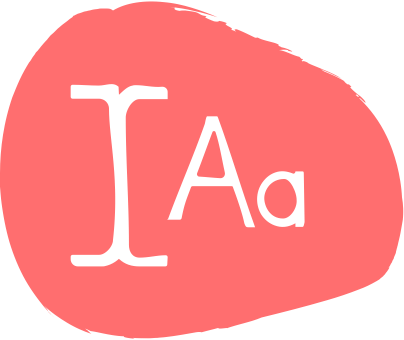 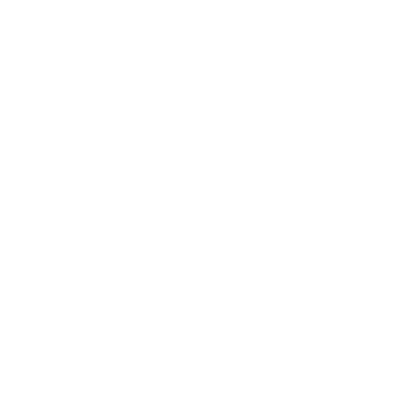 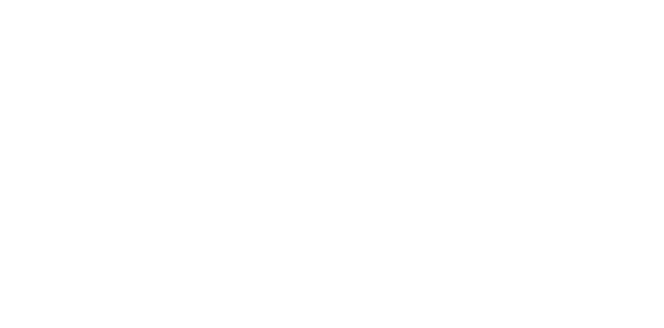 5 min
Skriv
Grupp
Rösta och välj
Vilket är ert viktigaste värde att skapa i framtiden?
Flytta symbolerna till föregående sida för att rösta individuellt på de värden som ni vill ska ingå i er vision. Välj sedan och skriv in det på denna sida.

Ta förslagsvis 2 stycken röstsymboler per person, och kopiera dem till det som du vill rösta på.
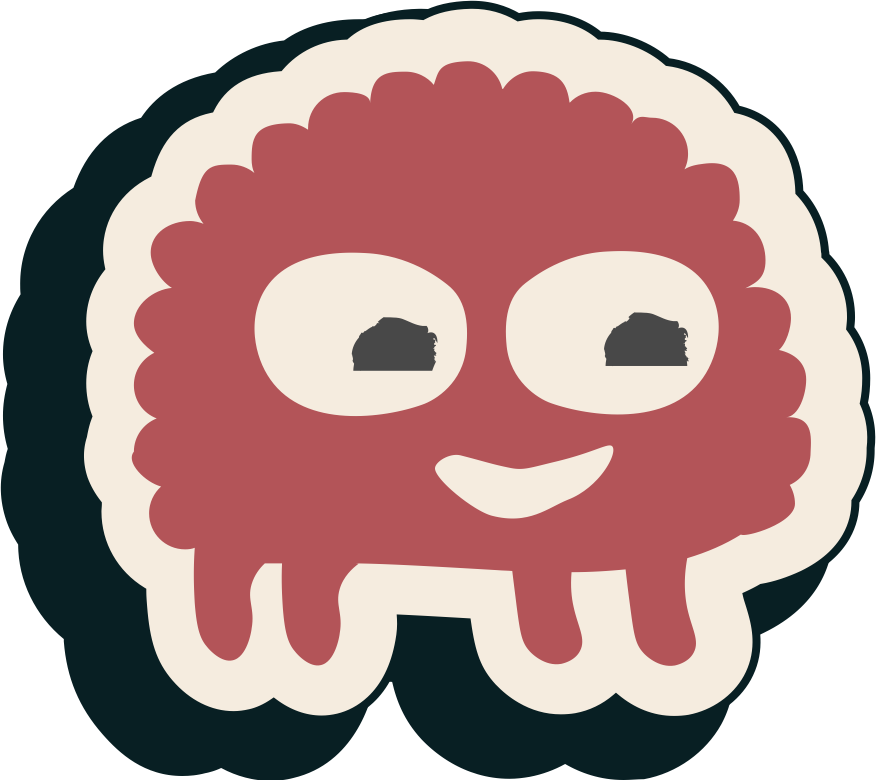 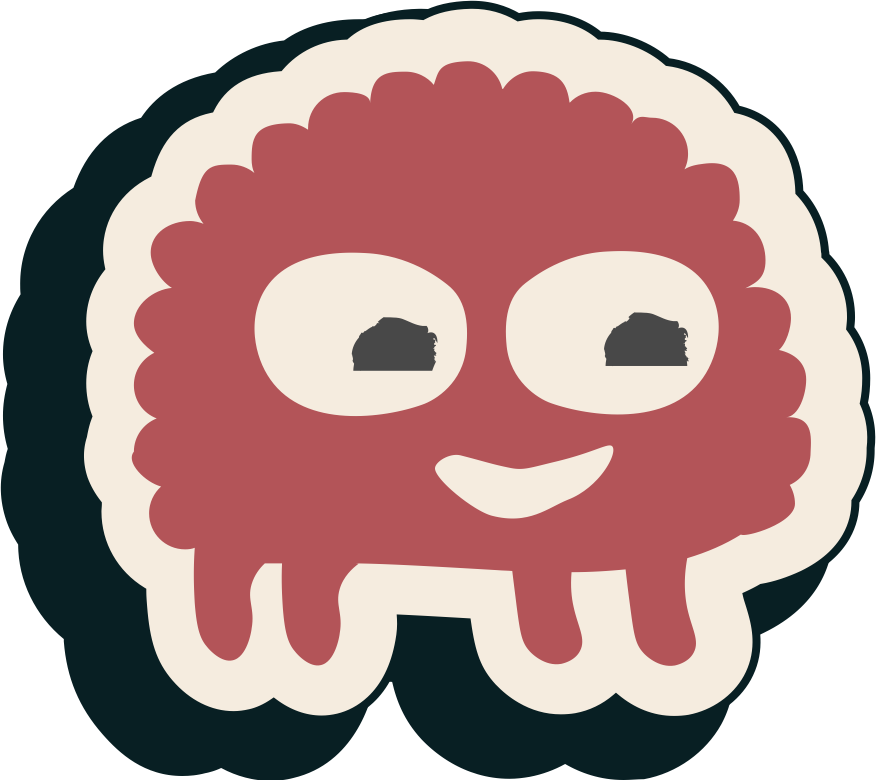 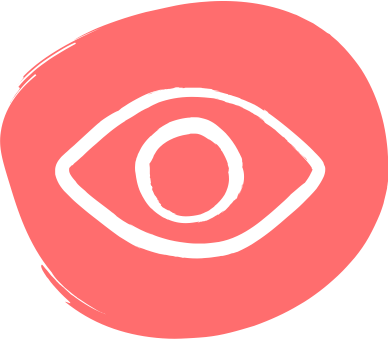 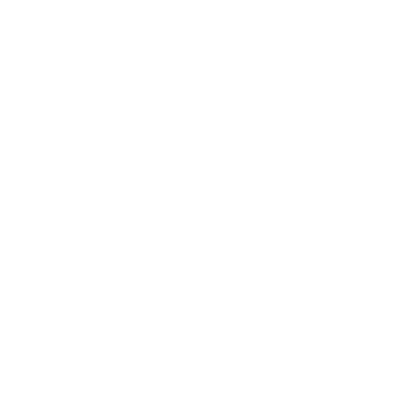 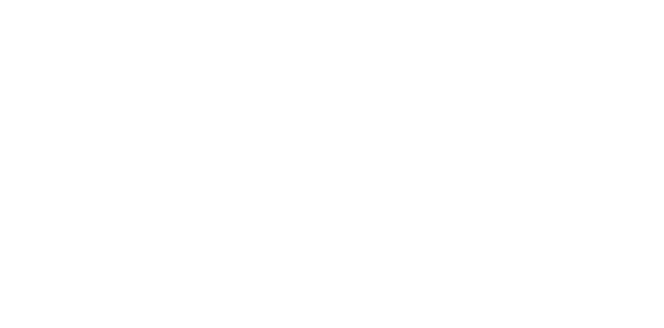 2 min
Läs
Grupp
Väv er vision
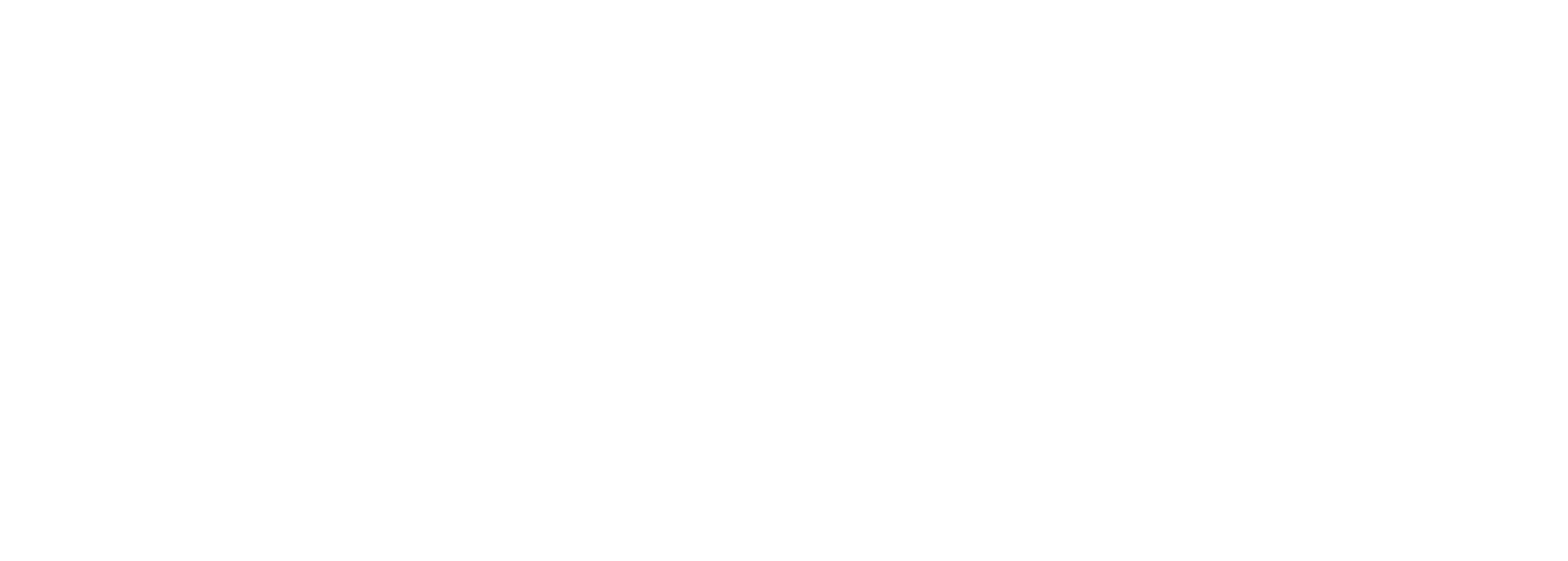 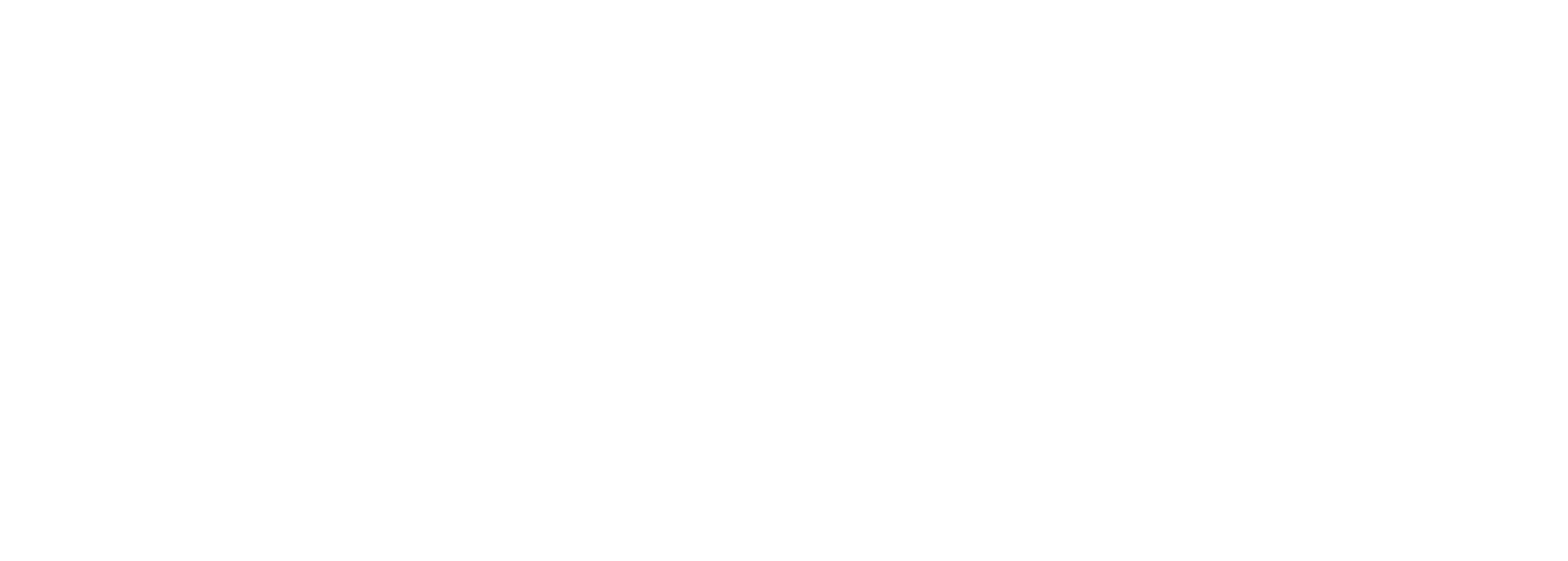 Målgrupp
Framtida värde
Med hjälp av komponenterna målgrupp och framtida värde kommer ni att väva er vision
Ni kanske inte har alla svaren nu? Prova ändå och justera visionen när du och teamet har lärt er mer.
Du kanske redan har många svar? Dra nytta av dem och gå vidare!
+
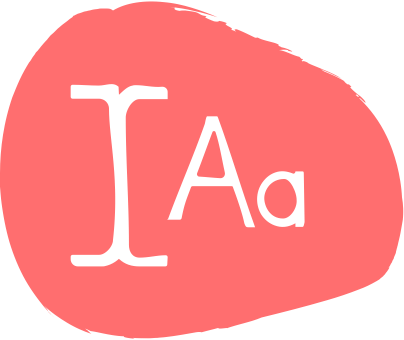 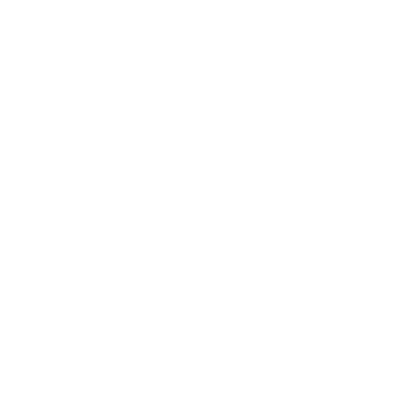 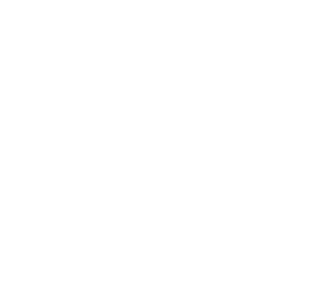 5 min
Skriv
Enskilt
Formulera olika visioner
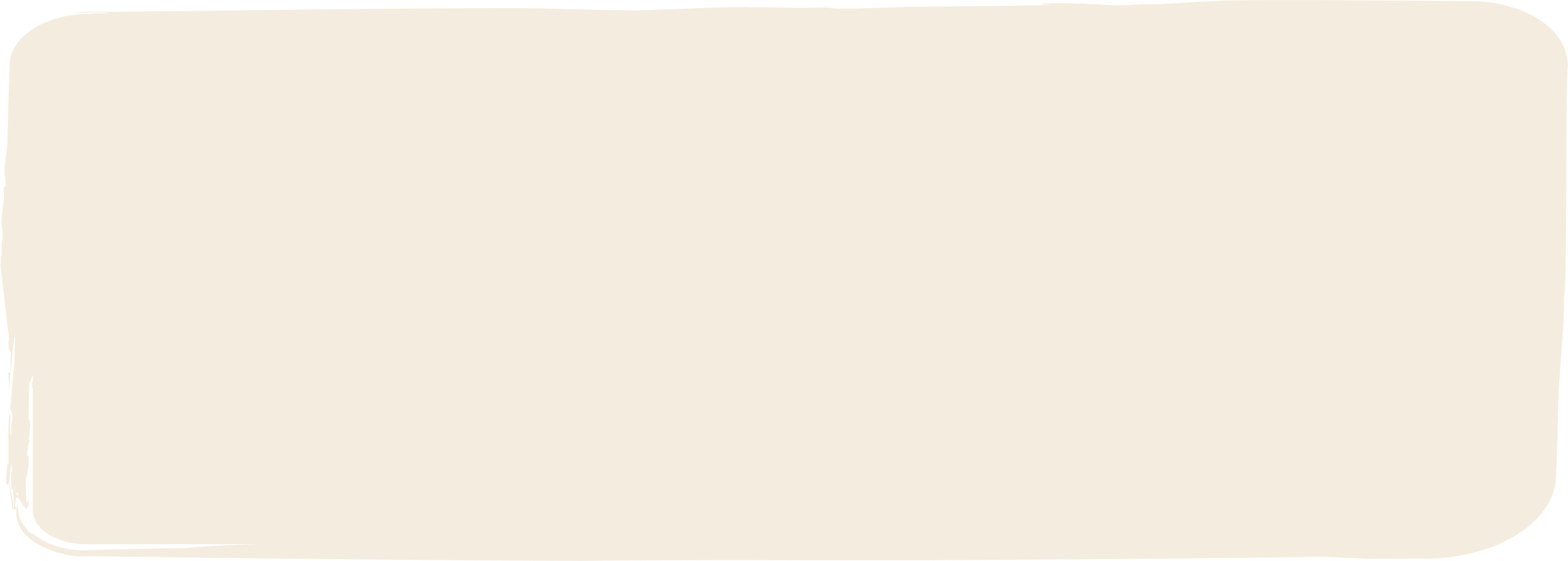 Framtida värde
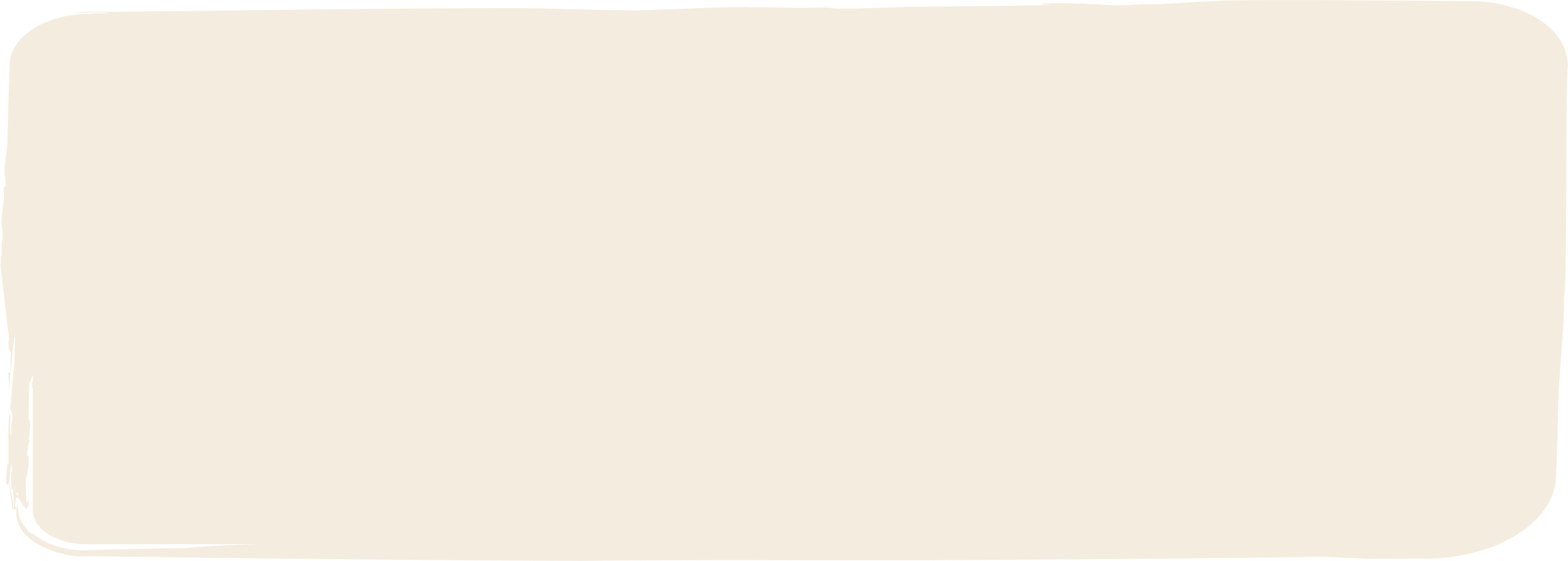 Målgrupp
Testa nu att skriva olika förslag på visioner.
Skriv individuellt, utifrån era gemensamma beslut.
+
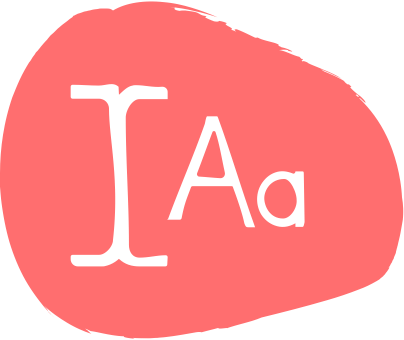 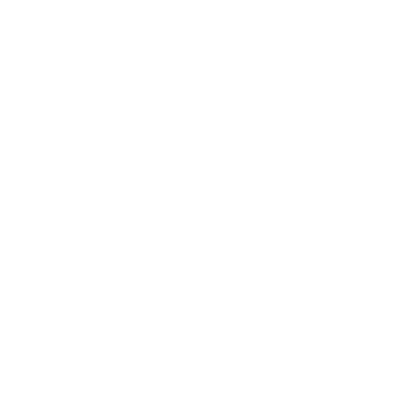 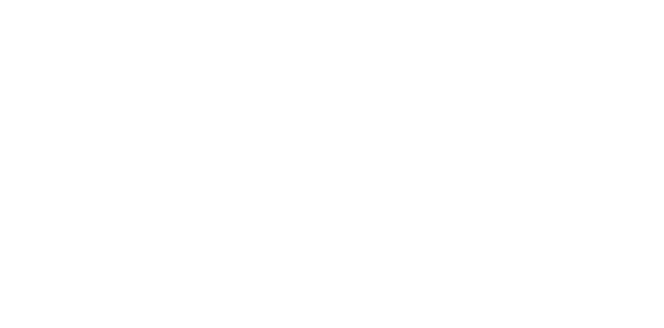 15 min
Skriv
Grupp
Formulera er vision
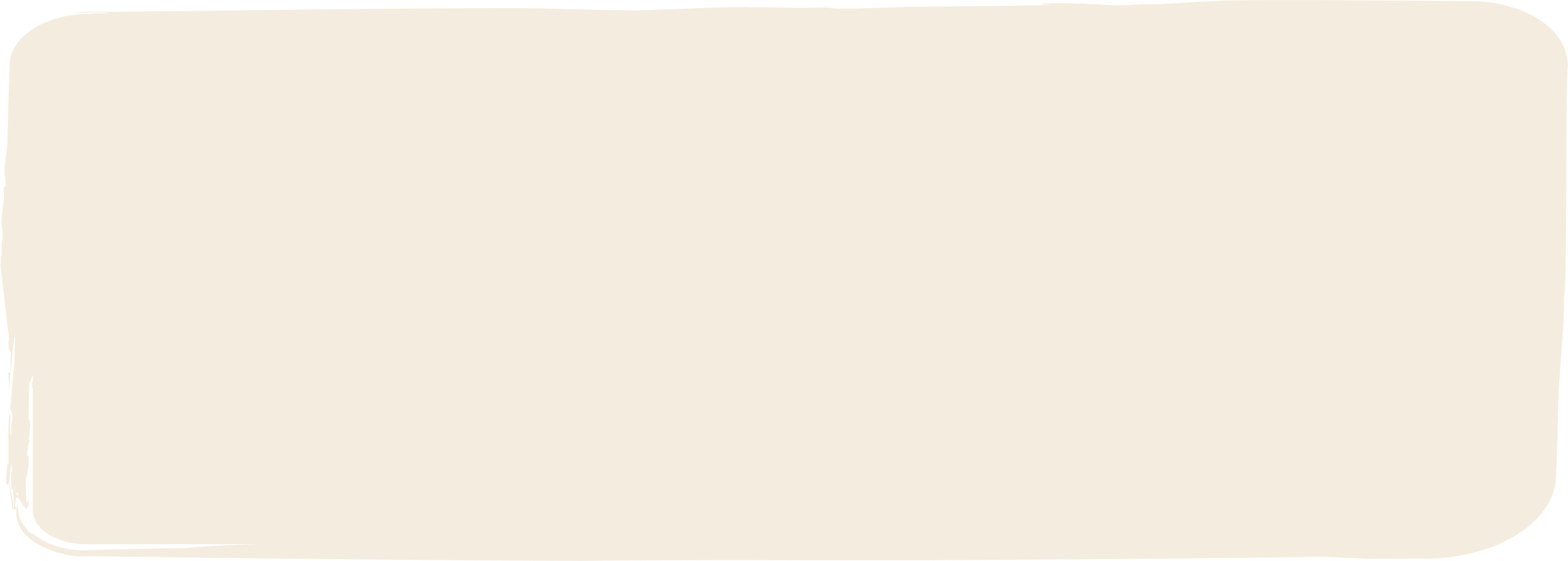 Framtida värde
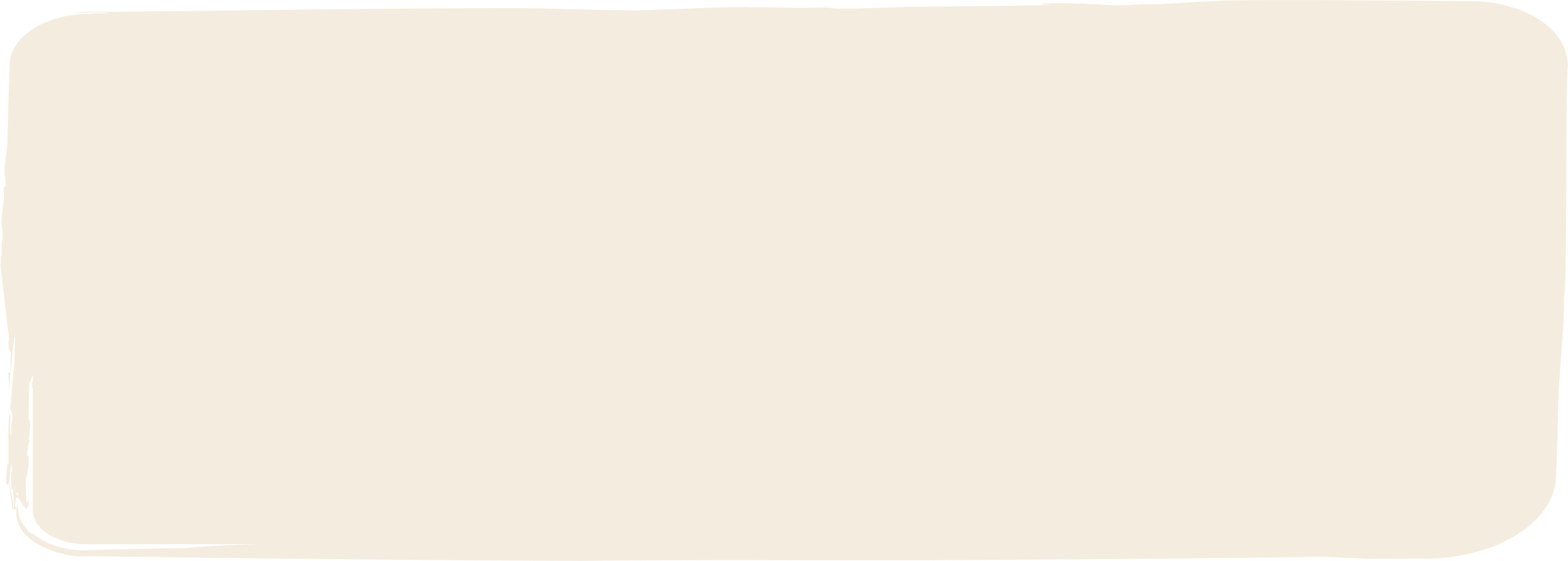 Målgrupp
Vår vision:
Berätta för varandra vad ni har skrivit. Formulera sedan en gemensam vision. Prova att hålla den kort, till ungefär två meningar.
+
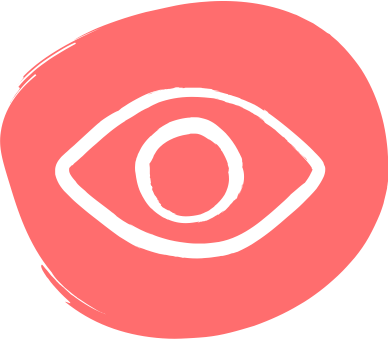 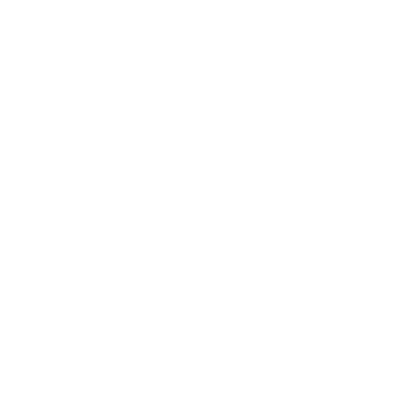 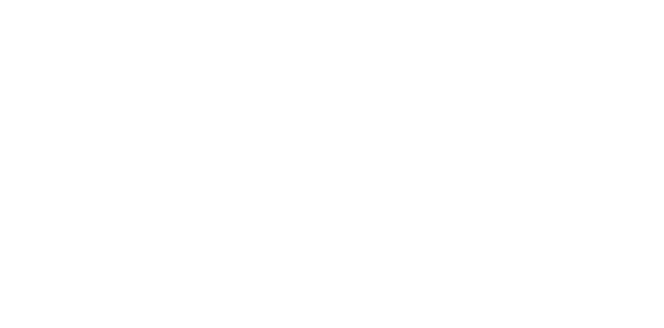 1 min
Läs
Grupp
Bra jobbat!
Nu har ni en första/ny version av en vision. Ni har skapat en riktning och gett energi till det tillstånd som ni vill nå i framtiden. 
Ge er själva en klapp på axeln för riktigt gott arbete! Gå sedan till nästa sida.
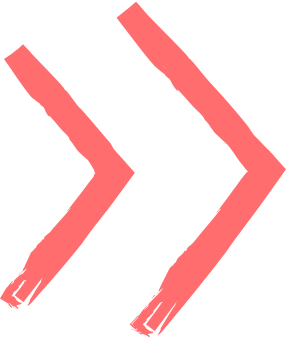 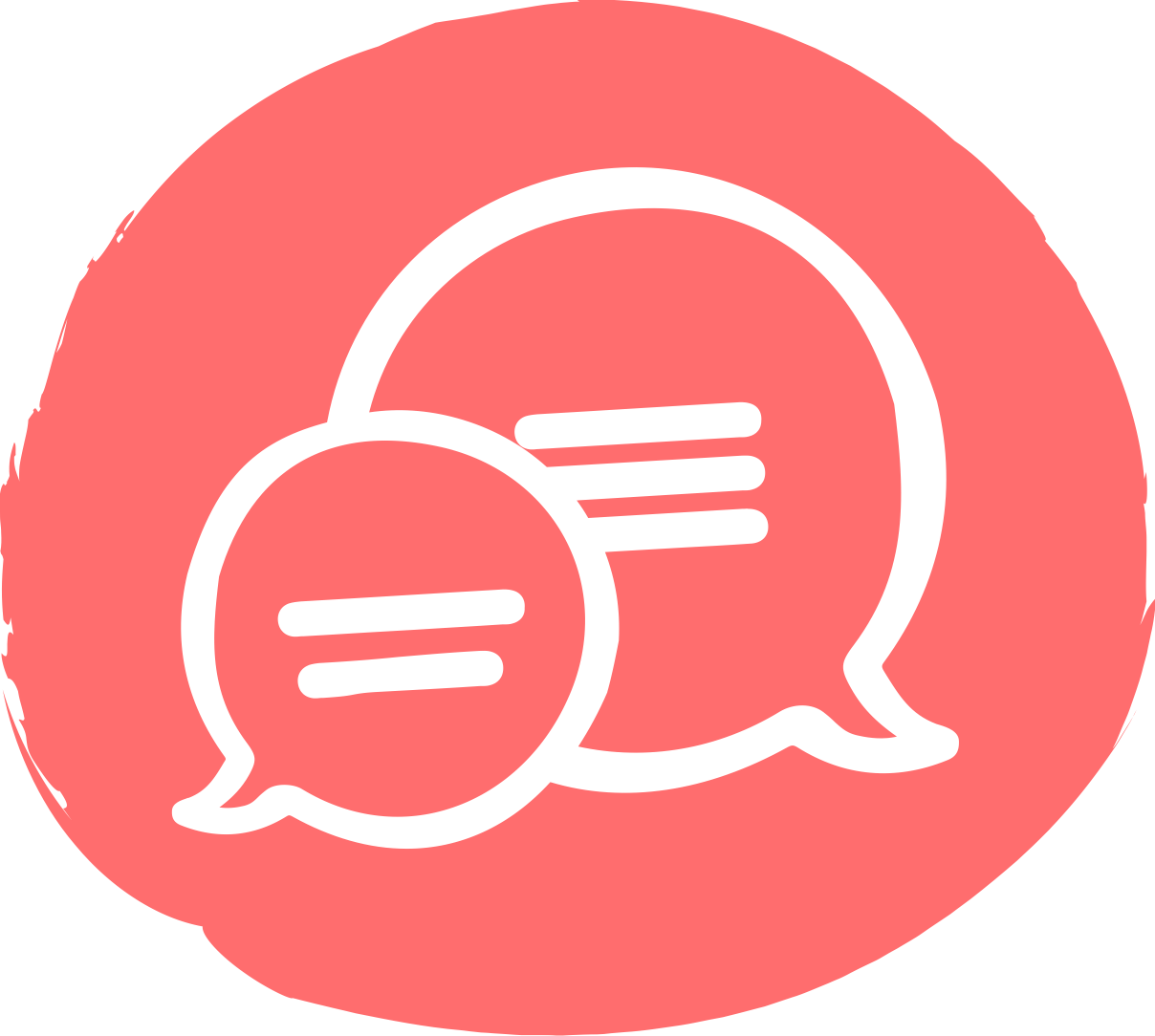 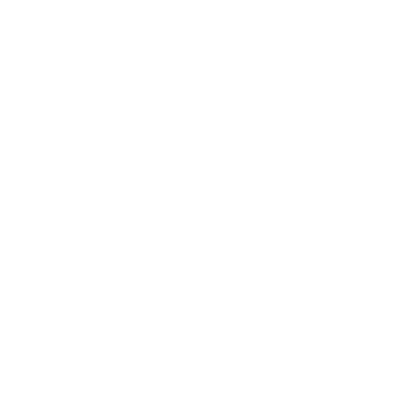 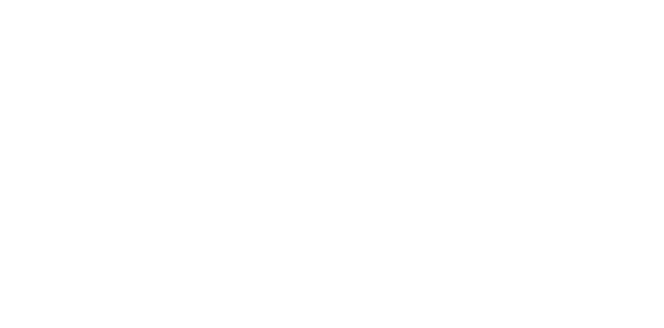 5 min
Prata
Grupp
Exempel på situationer när visionen är ett verktyg
Använd visionen
När vi berättar för andra om vad vi arbetar med och för.
När vi ska prioritera resurser och välja arbetsuppgifter.
Det här är exempel på situationer när visionen är bra att ta i bruk. 
Vilka fler tillfällen ser ni?
När vi ska ta beslut och göra ett vägval.
När vi ska starta nya uppdrag.
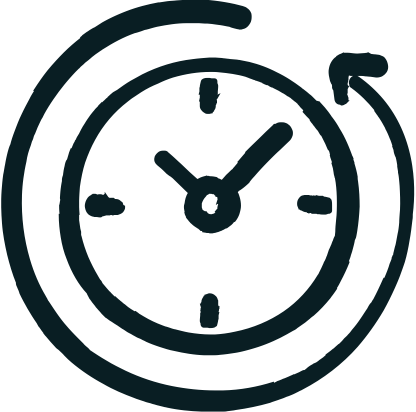 15 min
Grupp
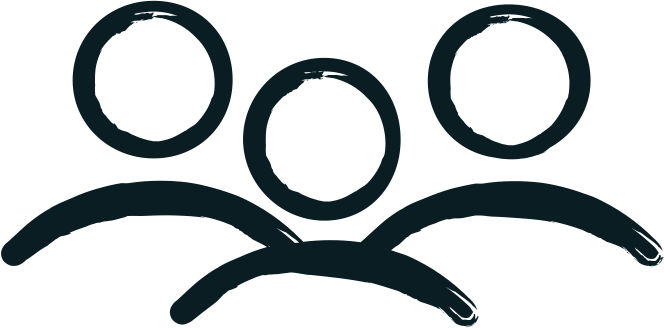 Utveckla
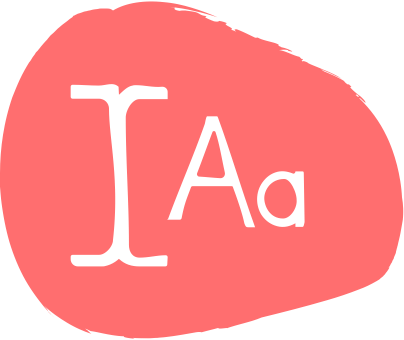 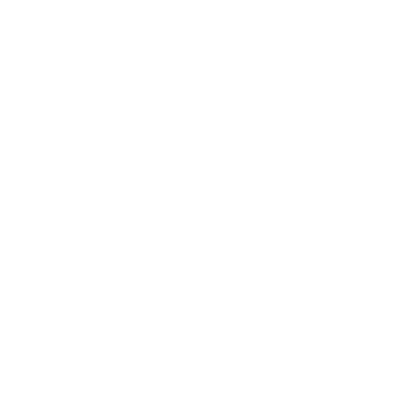 14 min
Skriv
Grupp
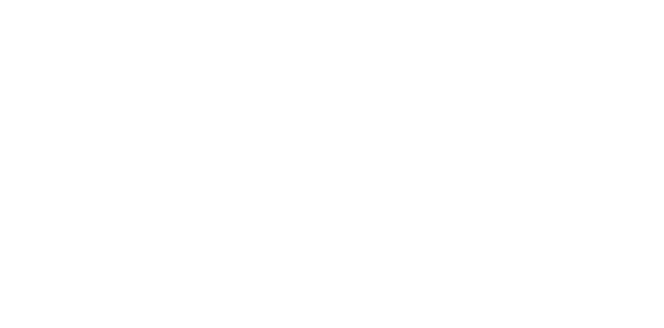 Hur har ni använt visionen?
När och hur har du/ni haft nytta av visionen i ert arbete?
Reflektera här efter en tids användning av visionen.
Hur fungerar det att använda visionen i vardagen?
Hur kan ni göra framåt för att använda visionen bättre? Behöver ni justera den, hur i så fall?
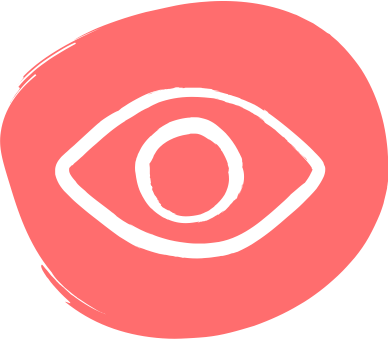 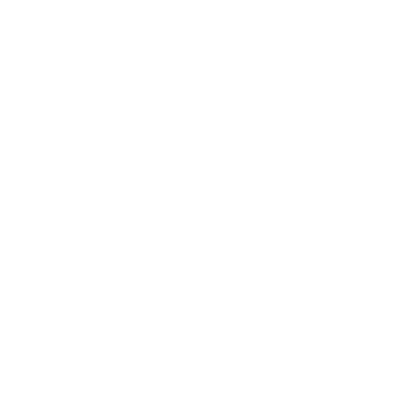 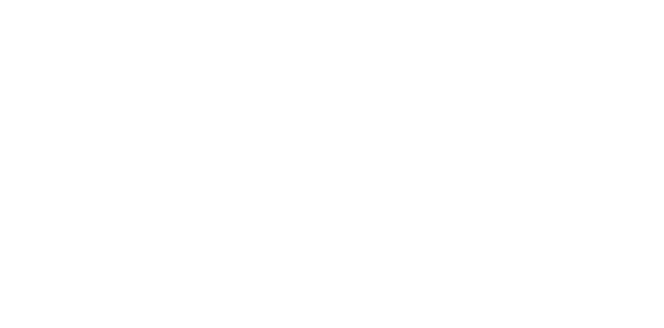 1 min
Läs
Grupp
Bra jobbat!
Härligt, nu har nu följt upp ert arbete. Fortsätt med ert goda arbete. Vi hejar på er.
Dokumentets syfte
Mer info:
www.hejainnovation.se 
uppsala.se/innovationskraft 
innovation@uppsala.se
Detta dokument är en prototyp av Lärandeprojektet för innovationsledning (2021-2022). 
Ett projekt av Uppsala kommun tillsammans med Helsingborgs stad, och flera andra kommuner. Vinnova finansierade arbetet. 
I vetskap om informationen på denna sida får innehållet delas.
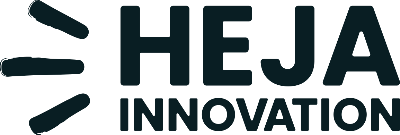 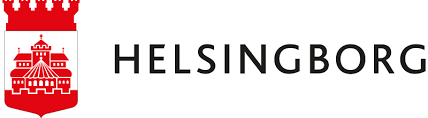 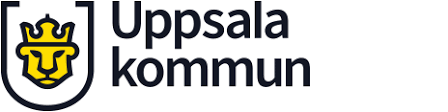 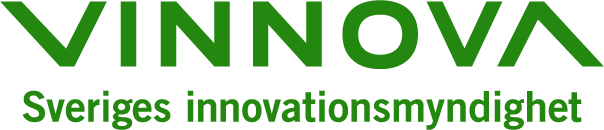